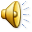 МЕТОДОЛОГИЧЕСКИЕ  ОСНОВЫ ФИНАНСОВОГО  ПЛАНИРОВАНИЯ  
И  БЮДЖЕТИРОВАНИЯ
Учебное пособие
(часть 1, демо-версия)
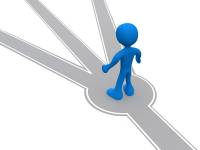 Соловьева И.А., 2005-2016
1
Содержание
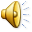 Введение ………………………………………..3
Финансовое планирование: цель, назначение, принципы …………………..5
Бюджетирование как инструмент финансового планирования…………..14
Методы формирования бюджета
      предприятия……………………………....31
Заключение…………………………………….41
Список литературы…………………………..45
2
Введение
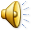 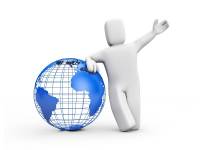 3
Введение
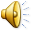 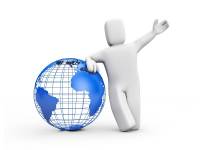 4
Продолжение irina.ald@mail.ru
5